Creating Tipping Points
Matthew 13:31-32 ; Matthew 17:20-21
Reference from: www.rooshv.com
The Cultural Collapse Progression
Removal of religious narrative from people’s lives, replaced by a treadmill of scientific and technological “progress.”
Elimination of traditional sex roles through feminism, gender equality, political correctness, cultural Marxism, and socialism.
Delay or abstainment of family formation by women to pursue careerist lifestyles while men wait in confused limbo.
The Cultural Collapse Progression
Decreasing birth rate among native population.
Government enactment of open immigration policies to prevent economic collapse.
Immigrant refusal to fully acclimate, forcing host culture to adopt external rituals and beliefs while being out-reproduced.
Natives becoming marginalized in their own country
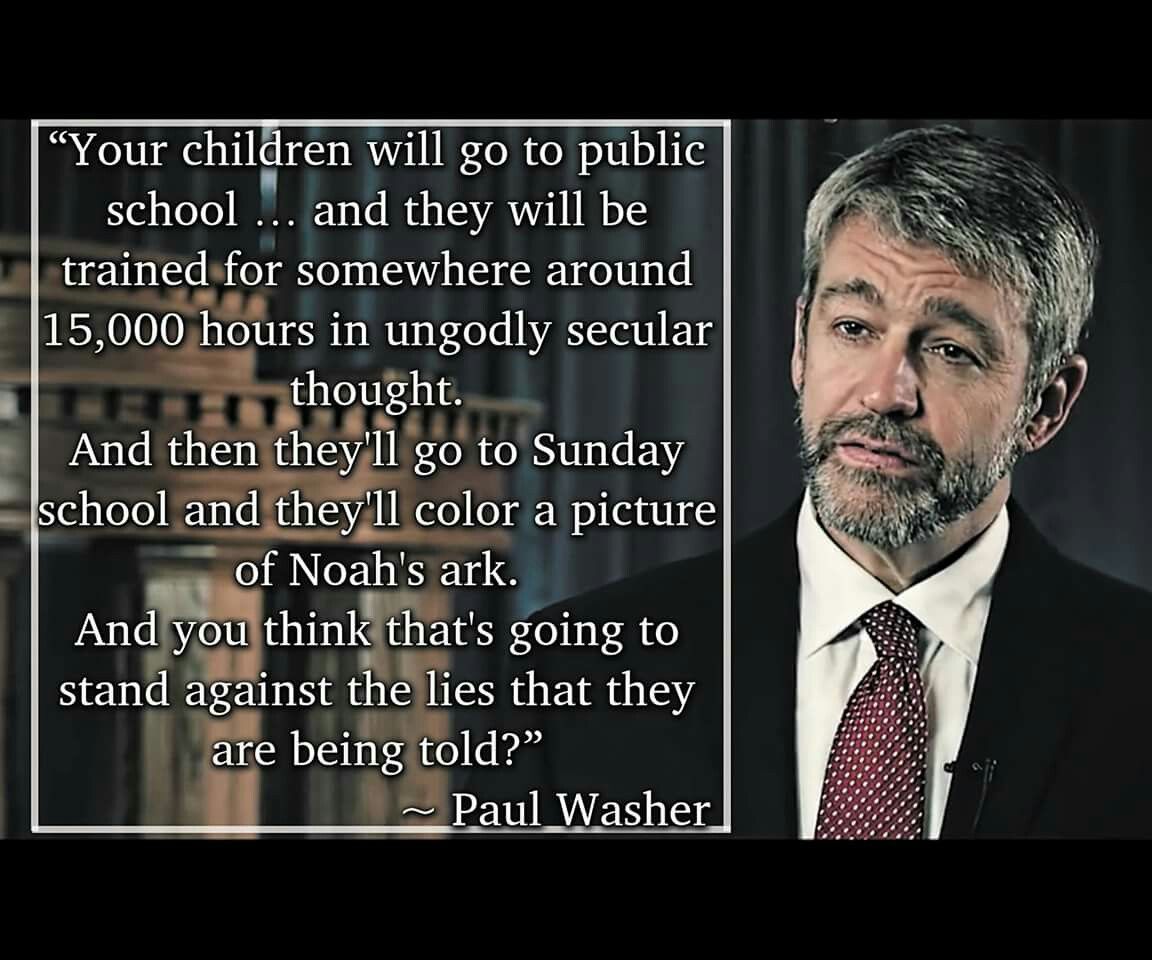 Creating a Biblical Response to Cultural Tipping Points
Grow your faith.  Deuteronomy 6:5-6
Grow your prayer life.  Deuteronomy 6:5-6
Family devotions.  Deuteronomy 6:7
Faith Conversation.  Deuteronomy 6:7
Serve together as a family. Deuteronomy 6:7
Creating a Biblical Response to Cultural Tipping Points
Develop healthy rituals & traditions. Deuteronomy 6:8-9
Discover your child’s bent.  Proverbs 22:6
Encourage mentors in your child’s life.  Titus 2:1-8
Involve a multi-generational influence.  Psalm 78:1-7
Create Positive Tipping Points
Use your voice

Use your vote